Phase I variants in non-coding annotations
Ekta Khurana, Cristina Sisu, Arif Harmanci, Mark Gerstein
Yale University
Dec 20, 2011
1
Decorated VCF file
Non-coding annotations that the variant intersects with are indicated by the "NAC" tag (for NonCoding Annotation Category)
Tags include : NAC=miRNA, snRNA, snoRNA, rRNA, lincRNA, misc_RNA, UTR, PGENE, TFPEAK, TFMOTIF
Accompanying BED files:
Chr	chromStart=base_before_event	chromEnd=last_base	Name=VT_ID_of_NAC
2
Distribution of annotation categories
Log scale
3
Allele freq distribution for SNPs
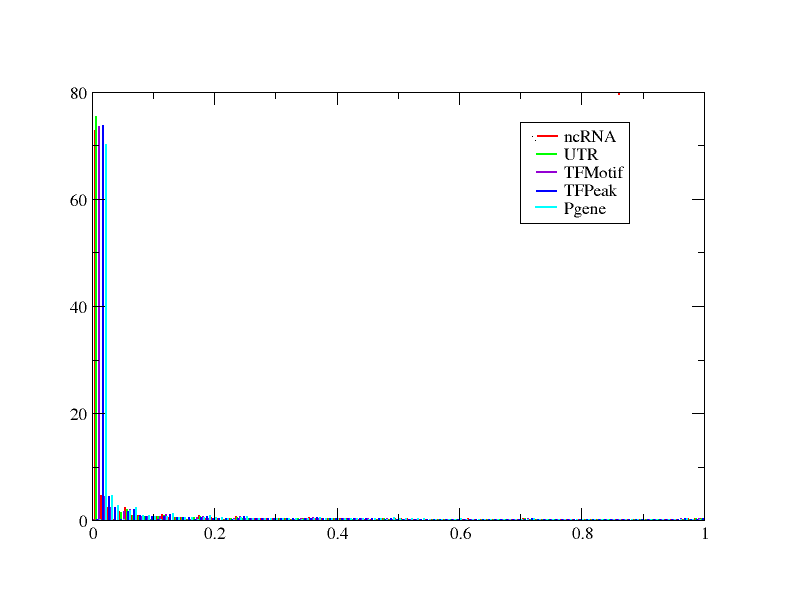 4
Allele freq distribution for Indels
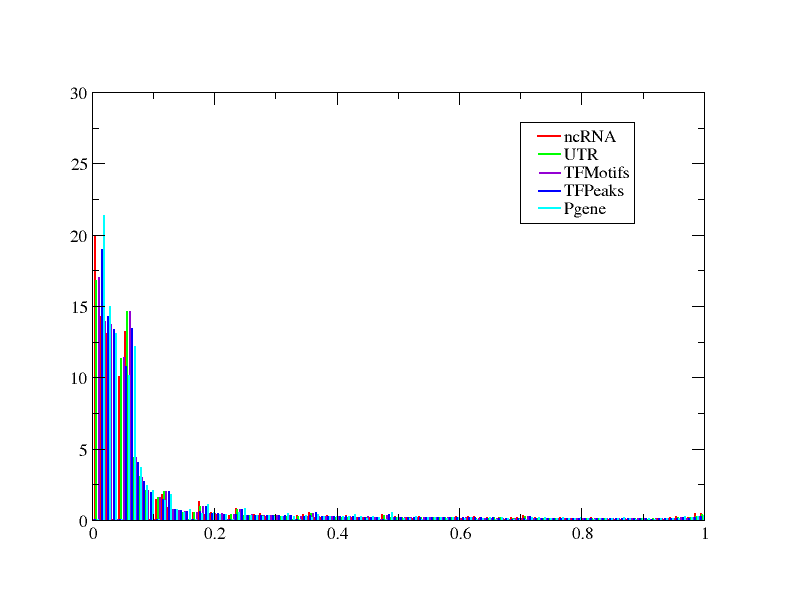 5
Allele freq distribution for SVs
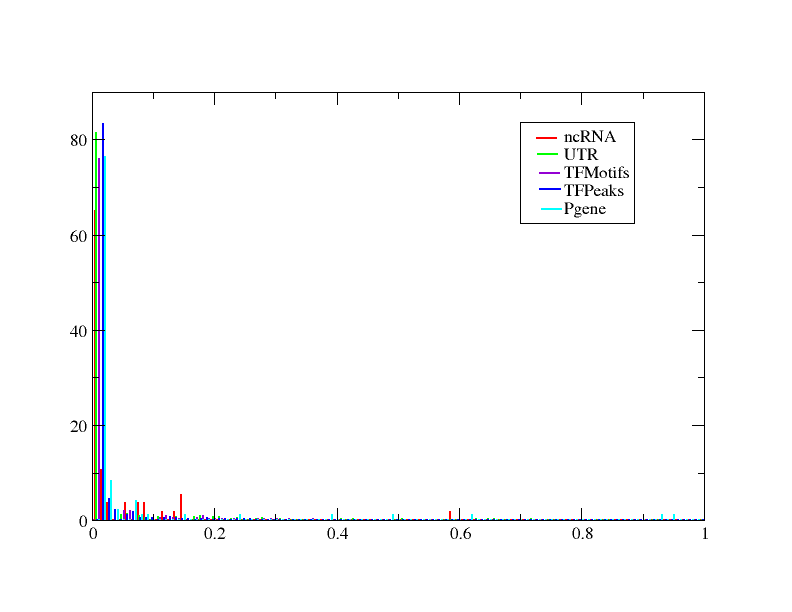 6
To do
Incorporate enhancer annotations in VCF
Currently collecting a confident enhancer list by intersection of three methods: ChromHMM, Segway and discriminative training
7